CIS 500
Fundamentals of Software Practice
High-Level Course Objectives
Introduce you to programming
Introduce you to Linux
Warnings
This semester I am assuming you have no programming experience.
If you have significant programming experience, I encourage you to discuss with your advisor whether this is a useful course for you to take.
This is not a ”gentle” undergraduate introduction to programming (like CIS 160 is). 
To qualify as a graduate course, this course must be a clear “step up” from the corresponding undergraduate course.
We will cover more material at a faster pace.
Again, if this is a concern, meet with your advisor and consider taking CIS 160, CIS 161, or CIS 162.
Office Hours
My office is in Allendale (Mackinac Hall, Room C-2-316)
I’m downtown for class and office hours only
MW 1:00-2:30, DCIH 530G
I will have limited availability between 5:15 and 6:00 because I need time to eat.
I will be in my Allendale office for a few hours most Tuesdays and some Thursdays.
You are welcome to drop in whenever my door is open; but
I suggest emailing me before making a special trip to Allendale
Email kurmasz@gvsu.edu to set up a meeting outside of scheduled office hours.
Tools
Blackboard
(I avoid using Blackboard.  There are much more efficient ways of doing the same thing)
Course web page:
https://kurmasgvsu.github.io/Teaching/Courses/W24/CIS500/
Primary source for course info
Assignments, readings, etc. will be listed on the timeline.
Piazza
https://piazza.com
Message board for the course
Post (non-personal) course related questions here.
Everyone can see the answer
Other classmates can answer (helpful when I’m away from my computer)
Tools (cntd.)
PrairieLearn
https://us.prairielearn.com/
Online assignment / testing platform
Link to this course: https://us.prairielearn.com/pl/course_instance/145814
GitHub
https://github.com	
Some assignments will be submitted by committing to a GitHub repo.
Create a GitHub account if you don’t have one
GitHub Classroom
GitHub tool for easily creating a repo for a new assignment
Create a GitHub account if you don’t already have one.
Textbook
The textbook for this class will be a free online text from Runestone
https://runestone.academy/ns/books/published/foppff/frontmatter-1.html?mode=browsing
This text does have interactive exercises
Most of these may be required.
Join course gvsu_cis500_w24 so I can monitor your progress and award credit.
Videos embedded in the text are part of the required “reading”
The web page lists other online textbooks that may also be helpful
Allowed Resources
During Tests/Quizzes
A Python reference sheet prepared collaboratively by the class.
That means you will all be using the same reference sheet.
I will approve the content before each quiz.
For Homeworks/Projects
Professors
Any static resource
Existing Stack Overflow post
W3schools
Textbooks / reference books
Cite resources you do you use
E.g., put link to Stack Overflow article in a comment.
Prohibited Resources
Anything that generates custom code to answer your specific question
ChatGPT
Copilot
WeWork, Chegg, UpWork, etc.
Your classmates
Your friends and family who already know how to program
Asking classmates, friends, family high-level general questions is encouraged.
Allowing classmates, friends, family, etc. to write code for you, or provide code to you is a violation of our Academic Honesty policy.
https://www.gvsu.edu/computing/academic-honesty-30.htm
Exception: You may work on In-Class exercises in teams of two
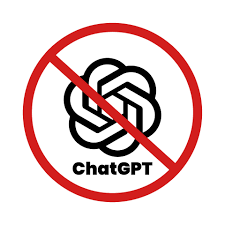 Grading
This course uses “proficiency-based grading”
You don’t get ”points” for completing work
Projects, homework, and quizzes are marked with one of 
Exceeds Expectations
Meets Expectations
Progressing, or
Not Yet
You are expected to resubmit assignments until you earn an E or an M
You are expected to re-attempt quiz questions until you earn an E or an M.
You will have four opportunities to successfully complete quiz questions on a given topic
Unsuccessful attempts don’t count against you
Need to be successful (E or M) on two separate quizzes to get credit for a topic
Your final grade depends on the number of topics you acquire proficiency in.
END
Why Python?
Easy to learn
Becoming a very popular first programming language
GVSU switched CS 1 from Java to Python in 2022
Commonly used in the sciences
Physics, chemistry, biology, math, etc.
Many, many libraries
Free and easy to install
Can even write / run python code in a web browser
Writing Python
We will begin the semester writing short Python programs inside of web sites 
Typically using notebooks
By the end of the semester, you will be  writing larger ”stand-alone” programs using an IDE (Integrated Development Environment)
It is important to be comfortable with both web-based programming and using an IDE
Some of you will be working with non-computing professionals that primarily work in notebooks
Many of you will be doing software development using a ”full”, “professional” IDE.
You can use whatever IDE you like (VSCode, PyCharm, IDLE, Notepad and the command line).
I will use VS Code in class.
Platform/Computer Support
You have access to GVSU labs with Windows computers. 
These machines have Python installed. 
We are responsible for making sure that you can complete your assignments on these machines. 
I can’t fix problems on your individual laptops. 
There is too much variation among them. 
I’m not trained in IT
I have been using macOS for almost 30 years now. I do not know Windows well -- and certainly not well enough to provide effective tech support.
You are welcome to set up Python on your own machine however you like. Just realize that if things go wrong, I probably won't be of much help. 
If you ever have a problem with your own machine, you can always use GVSU machines.
Notebooks
There are many web sites that allow you to enter and run Python code
W3schools
Repl.it
One style of such “online Python” is the Notebook
Notebooks allow you to combine text (in Markdown format) with blocks of code
Jupyter Notebooks
Google Colab
We will use the Notebook feature built into PrairieLearn
Essentially the same as jupyter or colab; but, organized so I can access/grade them
Notebooks (cntd.)
Notebooks are useful for 
Experimenting with Python code
Writing short programs (5-10 lines)
Using Python to prepare data visualizations for a document
(Common use case in data science)
Don’t use Notebooks when 
Writing a large program designed to be a separate ”tool”
Notebooks (cntd.)
Log in to PL
Navigate to ”In-class 1”
Launch the Workspace
Open playspace.ipynb
Make a few changes to the text.
Write some python code
Run that code